Harmonic Motion and Oscillations
Motion that repeats in cycles.

A cycle is one complete oscillation or one unit of harmonic motion
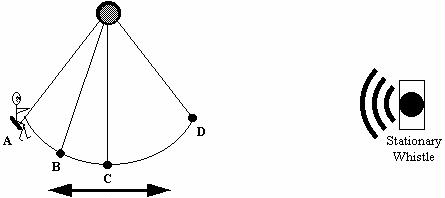 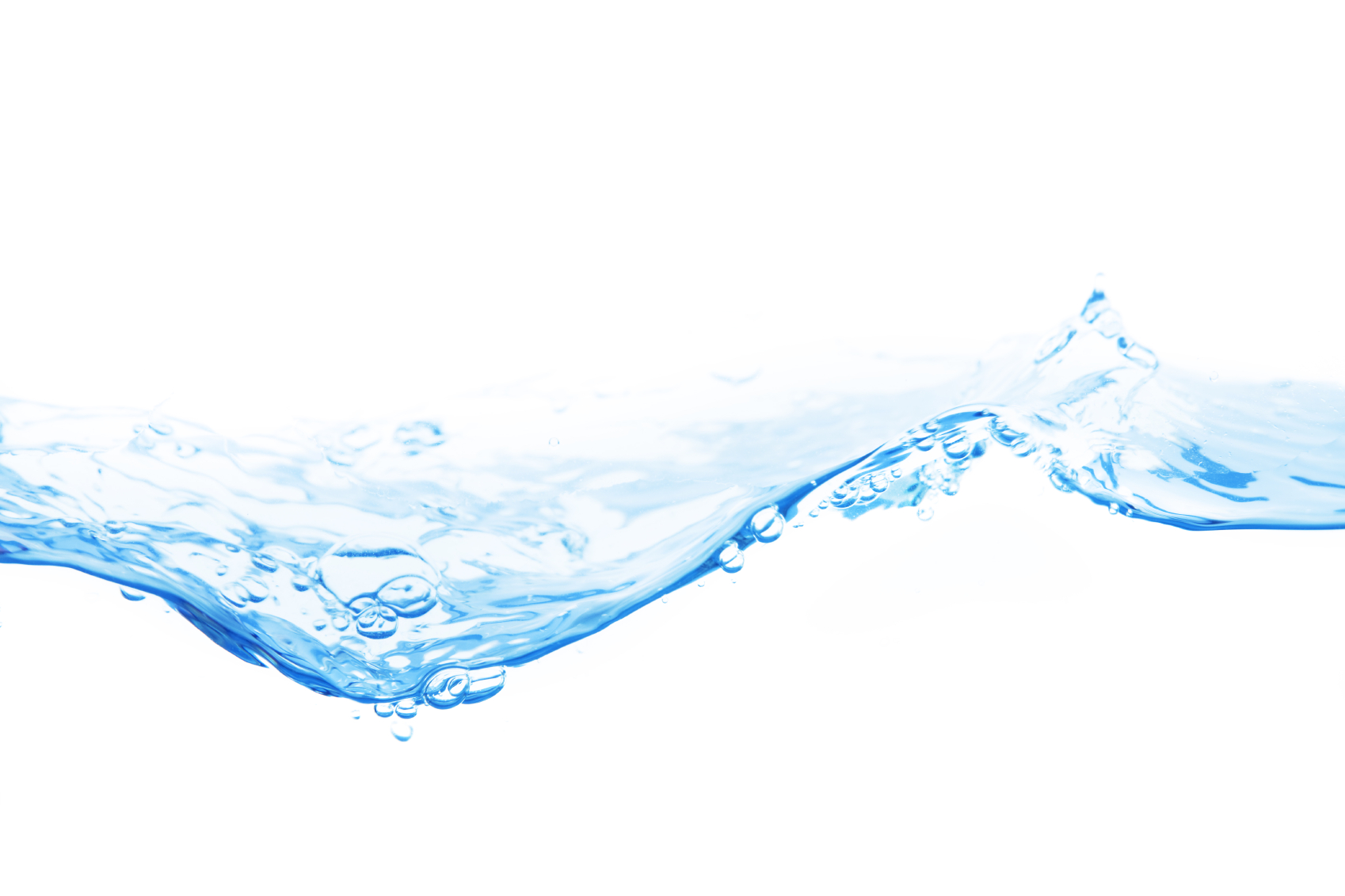 Wave
Traveling oscillation that transfers energy through matter or space.
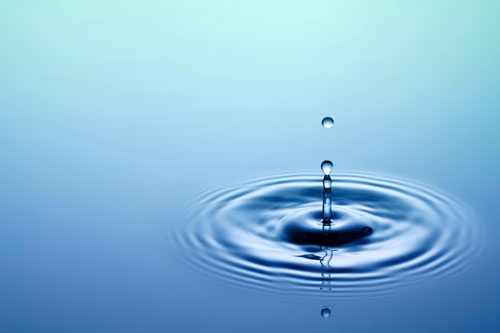 Waves carry energy without transporting matter from place to place.
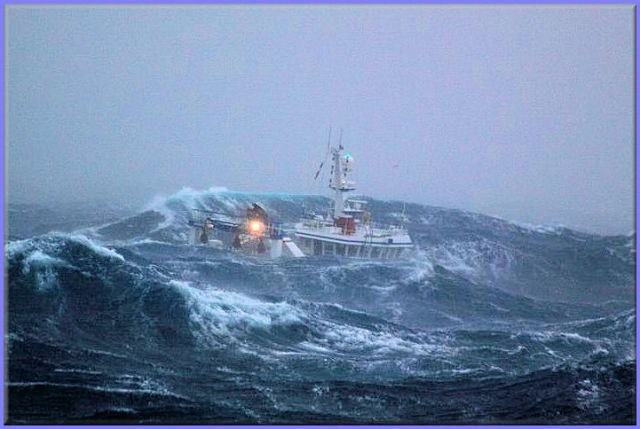 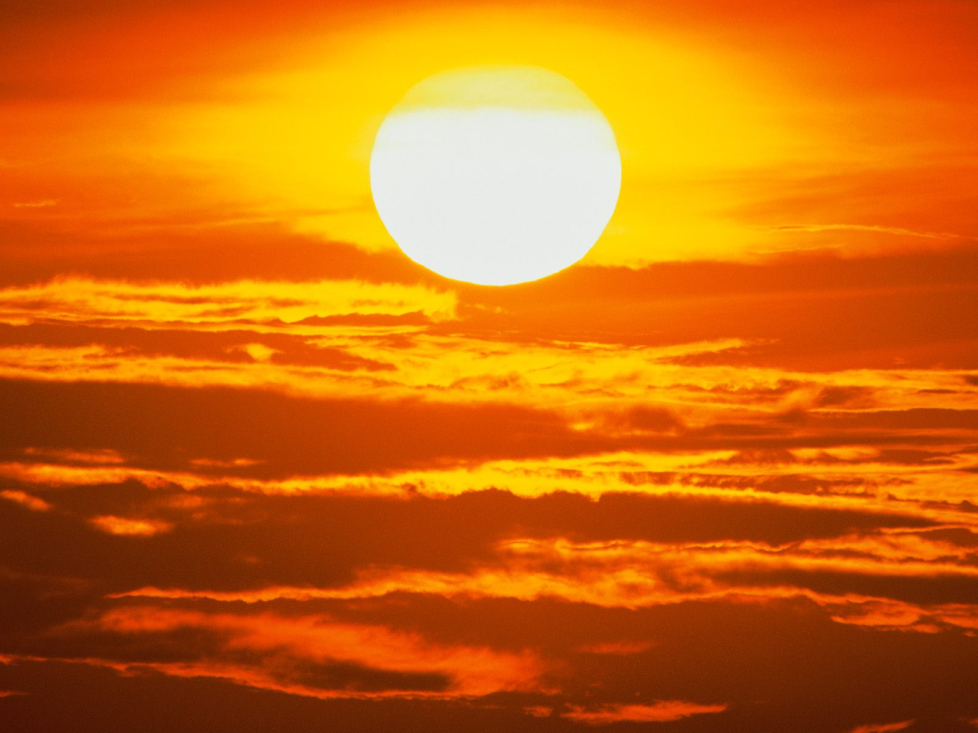 Two types of waves 
1.  Transverse wave 
Ex. Water, light, x-ray, microwaves
Matter is disturbed perpendicular to the wave direction.
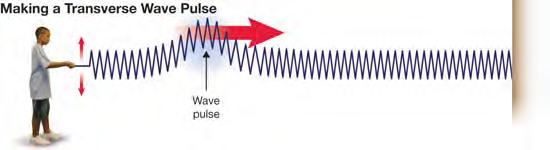 [Speaker Notes: Wave demonstration – ask – is wave carrying matter? (No) What is it carrying? (Energy)]
Wave demonstration
Crest
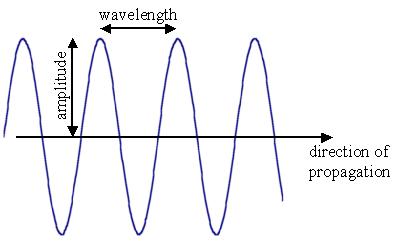 Trough
[Speaker Notes: Wave demonstration – ask – is wave carrying matter? (No) What is it carrying? (Energy)]
2. Longitudinal wave 
Ex. Sound 
matter is disturbed parallel to the wave direction
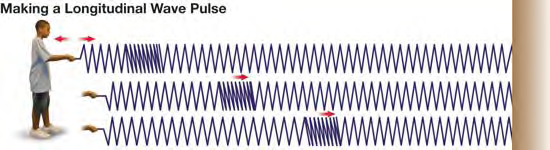 [Speaker Notes: Wave demonstration – ask – is wave carrying matter? (No) What is it carrying? (Energy)

Ping pong ball analogy.]
Wave demonstration
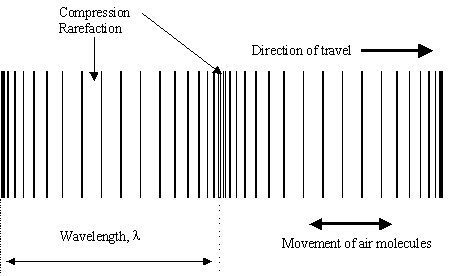 compression
[Speaker Notes: Wave demonstration – ask – is wave carrying matter? (No) What is it carrying? (Energy)

Ping pong ball analogy.]
Frequency: 
 number of waves passing a given point each second 	
 unit is Hertz (1 Hz = 1 wave/second)

Period: 
 length of time it takes for 1 complete wave to happen.
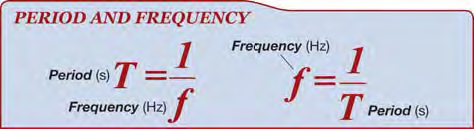 Freq: = 10,000 Hz, 
Period = 1/10,000 sec.

Period = 2 sec., 
Freq. = ½ Hz.
Frequency = 10 Hz because ten waves pass by each second.

Period = 1/10 second because it takes 1/10th of a second for a complete wave to pass.
What is the frequency?
5 Hz

What is the period?
1/5 second